高槻市開催
定員35名
高槻市開催
【大阪府離職者等再就職訓練事業】
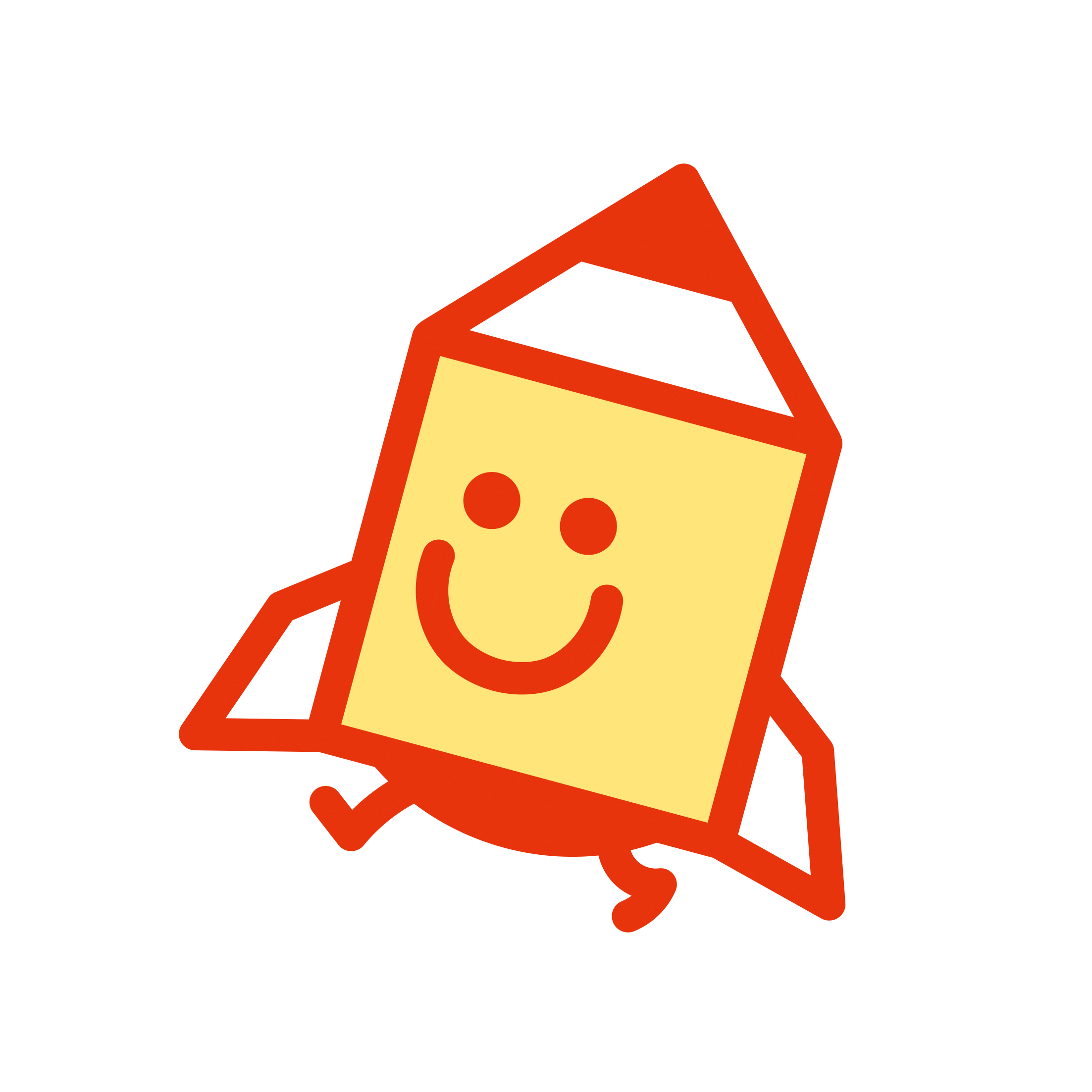 参加無料
予約必須
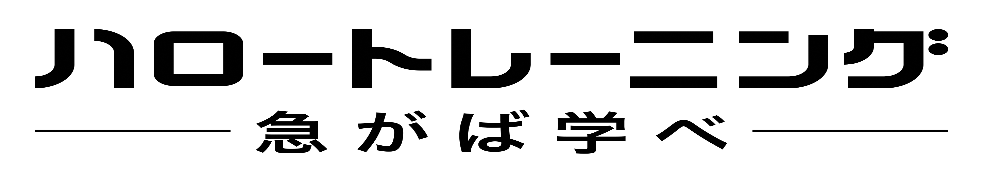 職業訓練合同説明会
離職者等再就職訓練とは、離職された方が再就職に必要な技能及び知識を
習得するために、大阪府が民間教育訓練機関等に委託して実施する職業訓練です。
　どんな訓練があるのか？どんな知識やスキルが身につくのか？など、
実際に訓練を行っている訓練実施施設の担当者から直接話が聞ける絶好の機会です。
　ハローワークによる相談コーナーでは、職業訓練全般に関する相談ができます。
　※訓練申込みは、お住まいを管轄するハローワークにて行う必要があります。
　 ※職業訓練を受講するには一定の要件があり、また、所定の手続きが必要です。
        詳細は居住地管轄のハローワーク訓練窓口でご確認ください。
就職支援センターはな（介護福祉士実務者研修科）
オールケア学院（介護福祉士実務者研修科）
北大阪商工会議所（ホテルフロント・受付事務実践科）
日本メディカル福祉専門学校（介護職員初任者養成研修科・
　　　　　　　　　　　　　　　　　　　　介護福祉士実務者研修科）
クロスパル高槻〈高槻市立総合市民交流センター〉５階  視聴覚室
（高槻市紺屋町１－２ ）
〇JR高槻駅中央口から徒歩約１分　〇阪急高槻市駅から徒歩約１０分
第１部：【職業訓練説明会】午後１時～午後２時
第２部：【個別相談コーナー】【ハローワーク相談コーナー】
　　　　　午後２時１５分～午後４時３０分
対象者
参加
訓練校
日　時
場　所
内　容
求職中の方（年齢不問）
4月16日（水）
午後１時から午後４時３０分
　　　（受付開始　午後０時３０分から）
●予約方法●
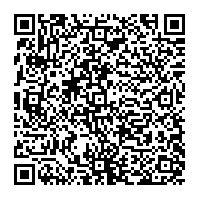 右記の二次元コードからお申し込みください。
予約受付期間：令和７年４月７日（月）午前９時から
　　　　　　　令和７年４月１５日（火）午後５時まで

問合せ先：大阪府商工労働部雇用推進室人材育成課委託訓練グループ（06-6210-9530）
　　　　　受付時間：月～金（土・日・祝日休み）午前9時から午後6時まで